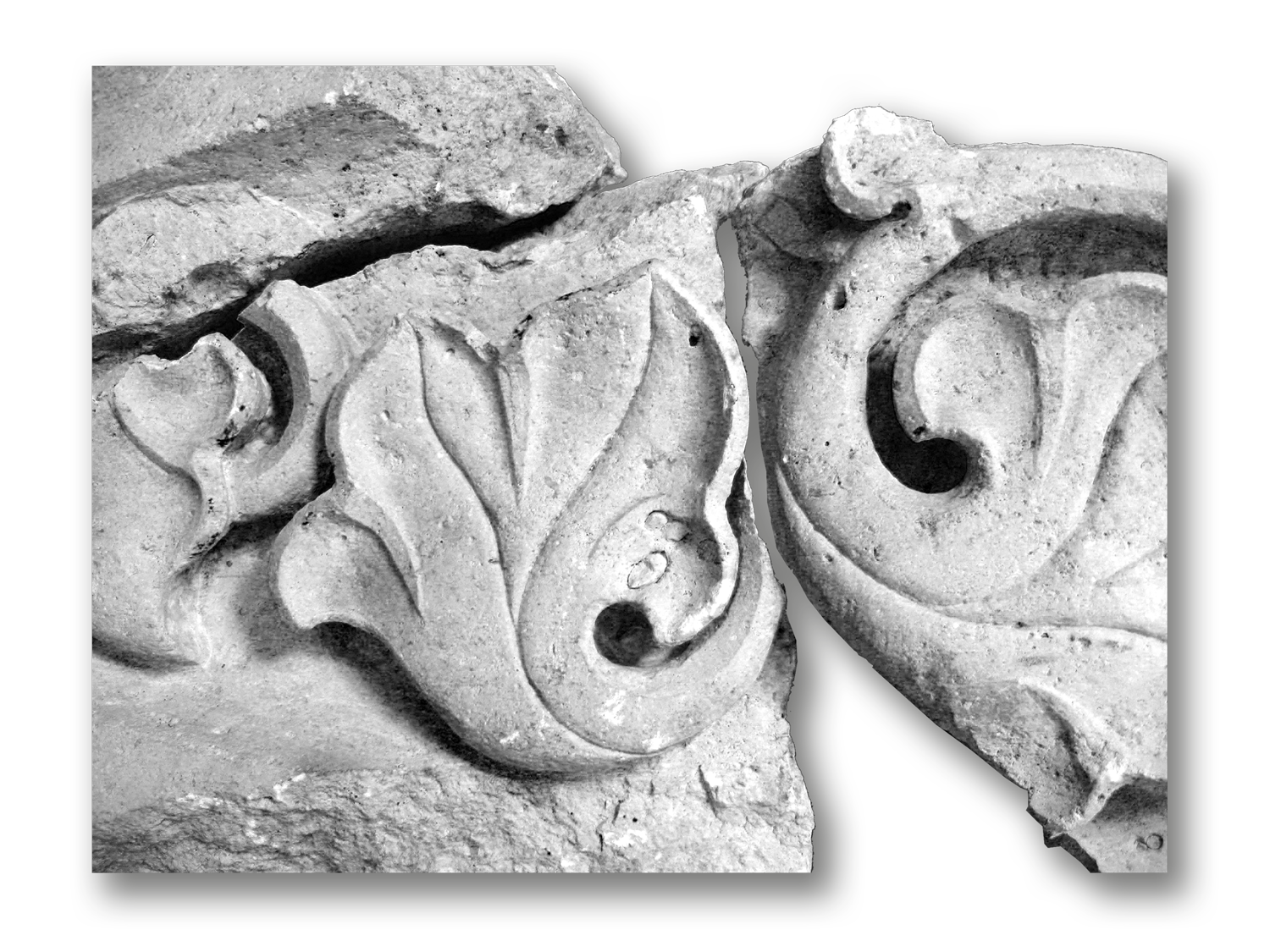 Jüdisches Erbe ButtenwiesenLernort für Vielfalt, Demokratie und Menschenwürde
 / gegen Antisemitismus
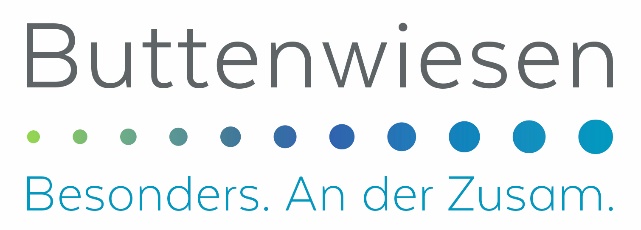 Seminartag Qualifizierungskurs
am 18.3.2023
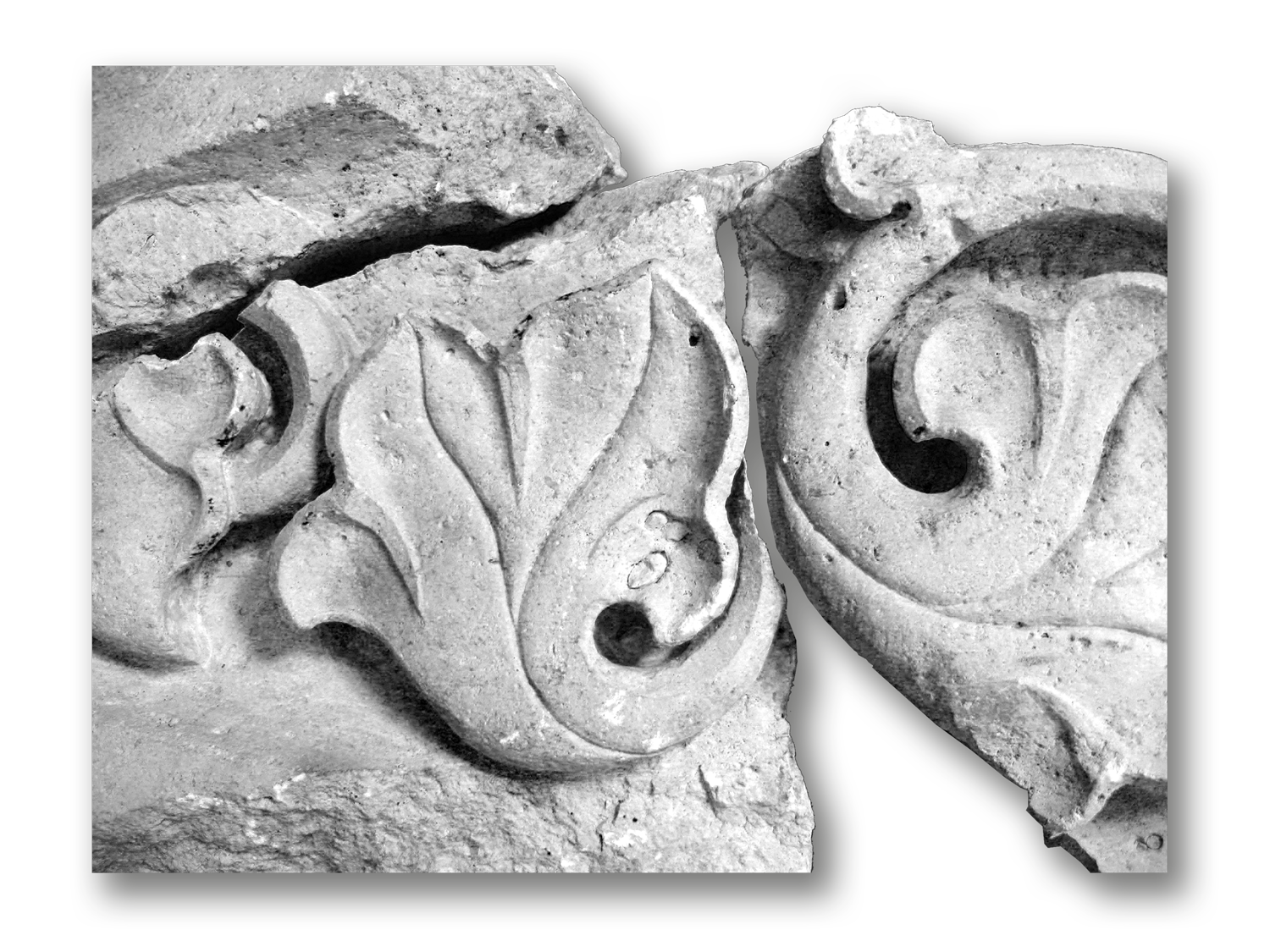 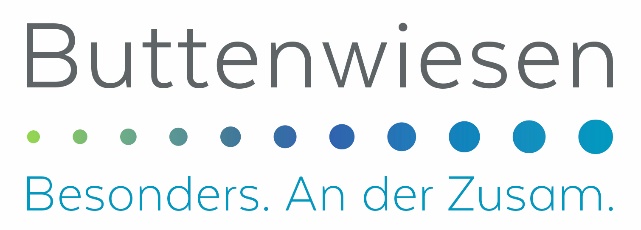 Jüdisches Erbe ButtenwiesenLernort für Vielfalt, Demokratie und Menschenwürde
 / gegen Antisemitismus
Ablauf
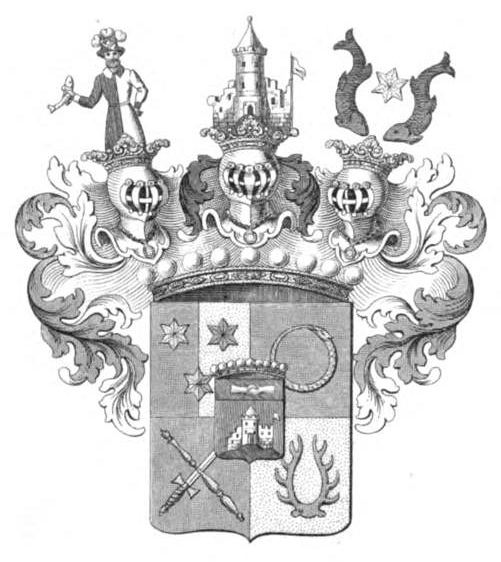 9:00	Come together – Begrüßung im Raum „von Treuberg“
9:15	Didaktische Orientierung als Markenkern des „Lernorts Buttenwiesen“ 
9:30		Lehren und Lernen bei Führungen am Lernort	didaktische Praxistipps mit Übungen und integriertem Kaffee
11:30 	Mitwirkung bei Führungen und Workshops 	Materialien – Abstimmung zu Themen und Terminen (z.B. am Themensonntag am 26.3.2023)
12:15	Mittagspause - „Business-Lunch“ in der Gaststätte 
13:15	Antisemitismus: Workshop und Workshop-Beispiele 
15:15	Zweimal Café Einhorn - als Besucherdienst und als Besucher
16:30	Blitzlicht Feedback
[Speaker Notes: „von Treuberg“ – 1802 – 1927 – nach der Säkularisation im Besitz der Grafen von Treuberg, Franz Xaver – Heirat mit einer Prinzessin von Hohenzollern-Sigmaringen, Hofmeister, Diplomat – Eigentümer der Brauerei und Gastwirtschaft in Buttenwiesen. -]
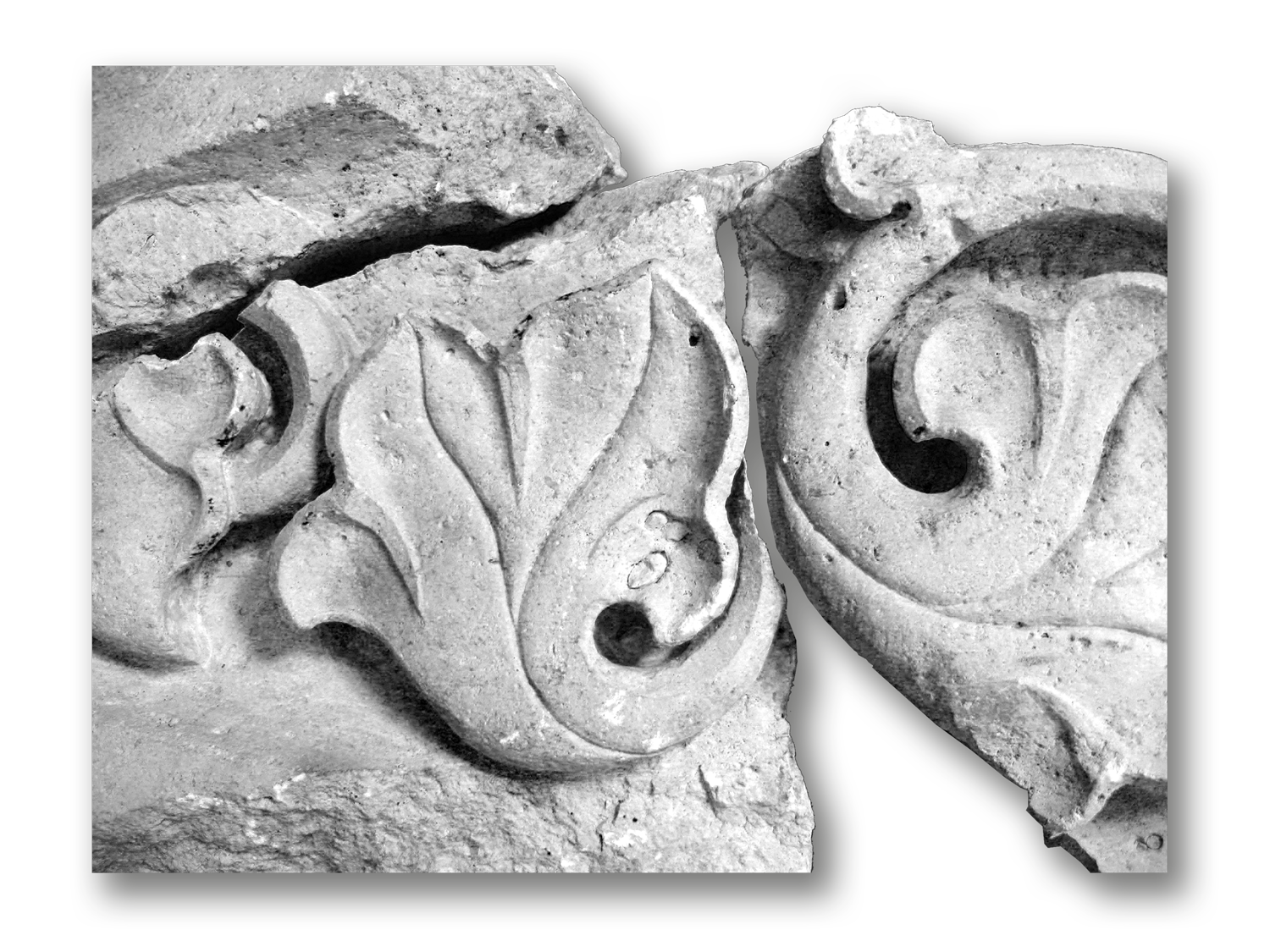 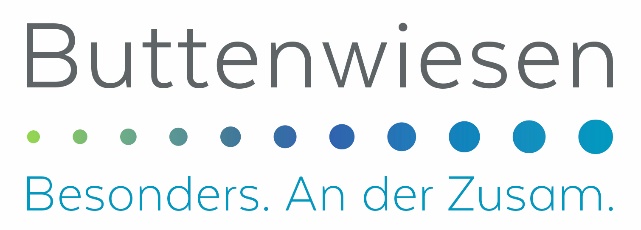 Jüdisches Erbe Buttenwiesen - Lernort für Vielfalt, Demokratie und Menschenwürde  / gegen Antisemitismus
Didaktische Orientierung als Markenkern
Lernzielorientierung des Lernorts: Themensonntage, Themenführungen, Lernangebote
Jüdisches Erbe – Geschichte mit einem Fokus auf Aktualität und  Zukunft 
Antisemitismusprävention

Integrierte Geschichte
[Speaker Notes: Didaktik: Was soll jemand – Erwachsener, Jugendlicher, Kind, Schüler, Gemeindemitglied, Betriebsangehöriger – lernen, wenn er unser Lernangebot wahrnimmt
Warum und zu welchem Ende soll der das lernen – das überlegt man sich natürlich nicht bei jeder einzelnen Führung / Workshop – sondern das ist der Hintergrund.,

Unterschied zur Schule: Was der Schüler lernen soll, wird von oben  von außen vorgeben. Insbesondere bei Erwachsenen Besuchern – was ist ihre Erwartung, Bereitschaft (nur Unterhaltung, Zeitvertreib bieten wir nicht gezielt an).

Fokus: Warum dieser Fokus: Wir sind nicht verantwortlich für das, was vor uns geschah, aber für das, was jetzt und in Zukunft geschieht, tragen wir Verantwortung auch eine Art kollektive Verantwortung. (Dass es so etwas gibt, auch das kann man aus der Geschichte lernen. 

Lernen durch jüdisches Leben – Schwerpunkt – Selbstverständlichkeit des Zusammenlebens von Angehörigen verschiedener religiöser Gemeinden (Konfessionen im Sprachgebrauch des 19. Jhdt.s) Anekdote statt „Nie wieder….“ „Das darf sich nicht wiederholen ….“ etc. was tun? Vielfalt – Demokratie – Menschenwürde; Beispiel: Kaisersaal des Rathauses: 
Gastwirtschaft von Treuberg – nach der 50 Jahr-Feier in der Synagoge – war das gemütliche Beisammensein von (einschließlich des katholischen Pfarrers, in der „Treubergschen Gastwirtschaft….

Integrierte Geschichte: Selbstverständlichkeit des Zusammenlebens verschiedener Gruppen.- Anekdote Hr. Käsbohrer (Jg. 1931) Beispiel – (christliche) Buben sollen Kleinvieh zum Schächter bringen – kriegen dafür Geld mit – erledigen die Sache selbst und streichen das Geld ein.]
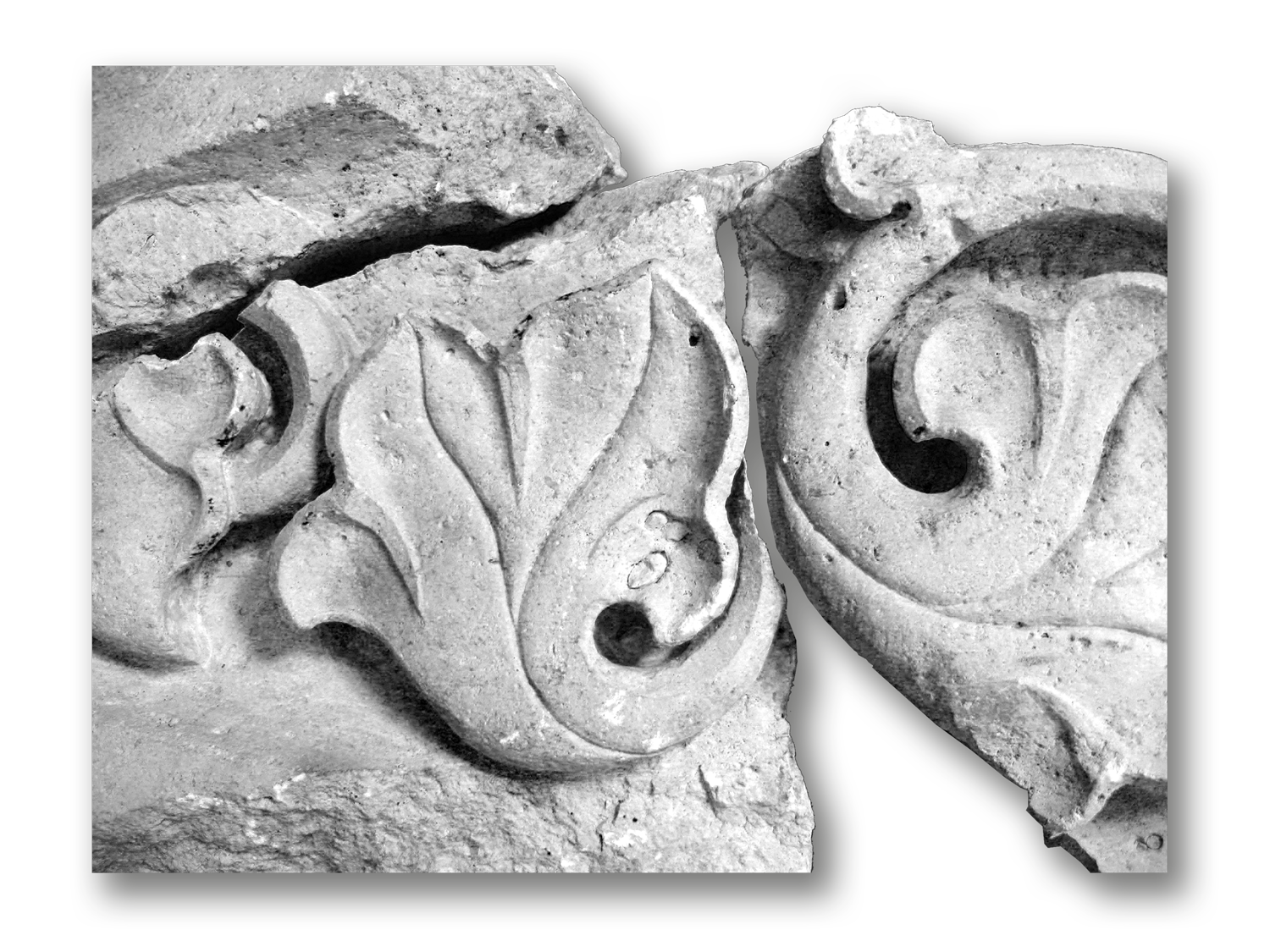 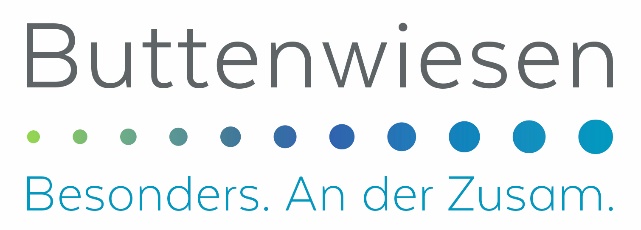 Jüdisches Erbe Buttenwiesen - Lernort für Vielfalt, Demokratie und Menschenwürde  / gegen Antisemitismus
Besucherdienst  - künftige Praxis
Rahmenbedingungen: Schlüsselgewalt, Selbstversorgung, Gemeinde
Materialien:	Lernortvorbereitungssraum (Laminate, Café Einhorn, Banner, Broschüren, 	Gegenstände), Archiv
Interner Bereich:  https://www.lernort-buttenwiesen.de/ Klappmenü unter „Start“
Termine 2023
Aufwandsentschädigung für Aufsicht, Begleitung, selbstständige Führung / Gestaltung (ehrenamtlich)/Honorar („Übungsleiter“, Profi): 15 – 45 €/h
Veröffentlichung von Lernortangeboten für Schulklassen, Betriebsführungen, Gemeinden …. noch 2023 ???
[Speaker Notes: Generell: selbständige Führung / Workshop möglich, 2023 – Erfahrungen sammeln – selbständige Übernahme von Teilen / Kleingruppen, Unterstützung bei Großgruppenführungen, 
Teile von Großgruppenführungen

Bürgerbüro

Behelfsküche in der Lernortvorbereitung

Richard Drexler (Rathausbrief, Technik), Achim Frank (Geschäftsleiter, Schatzmeister des Netzwerkvereins), Vorzimmer Selina Wild, Hr. Kaltner, Johannes Mittwoch (ganztägig) und Freitag.

Listen der Laminate und Banner  im internen Bereich
Anregung: Liste von Exponaten, die im Lernort eingesetzt werden können

Jährliche Abrechnung

Gespräch / Diskussion]
zurück
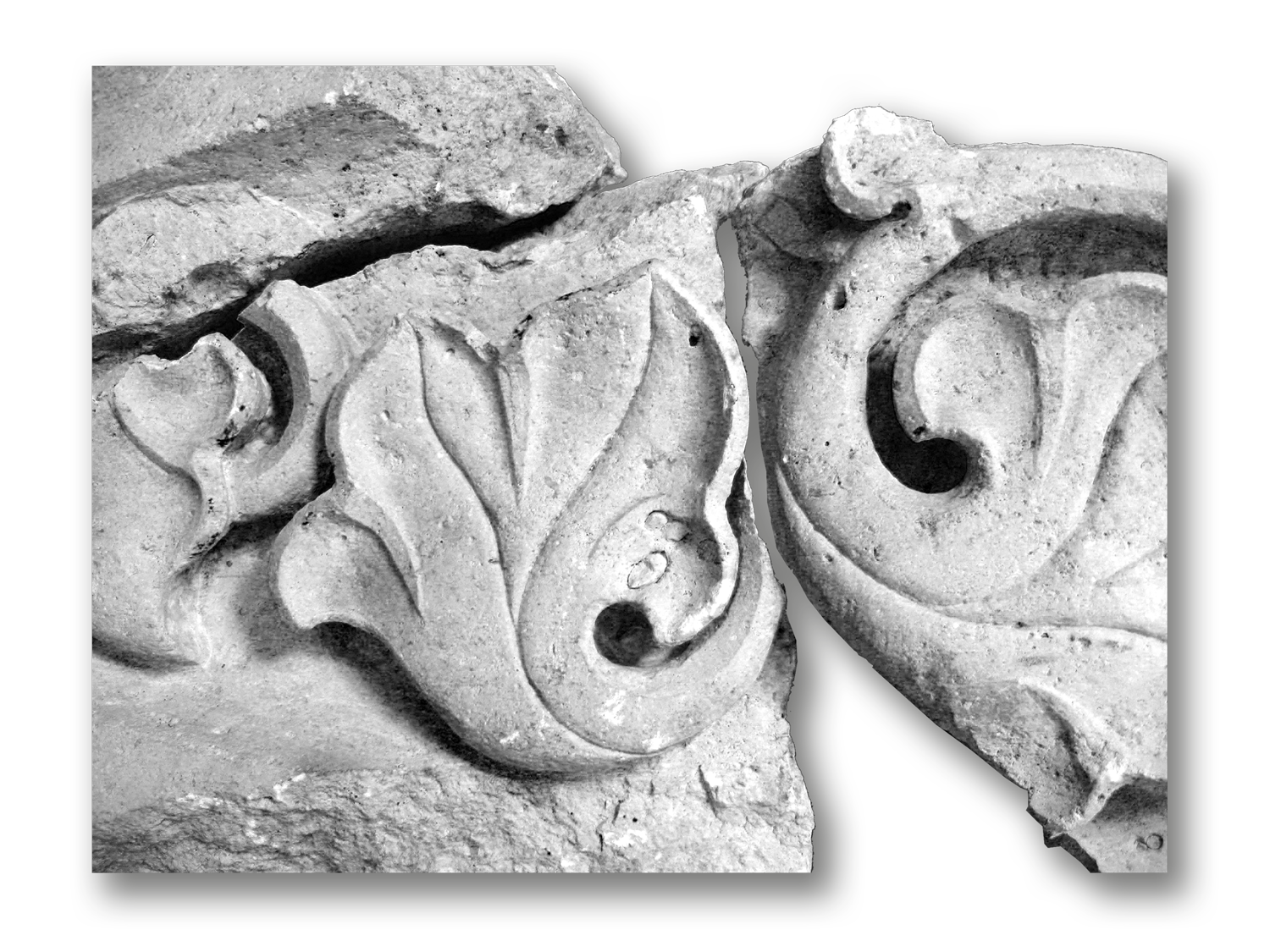 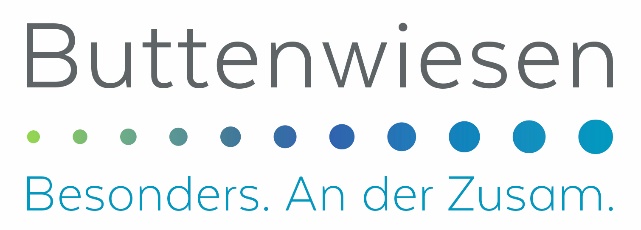 Jüdisches Erbe Buttenwiesen - Lernort für Vielfalt, Demokratie und Menschenwürde  / gegen Antisemitismus
Kurzführungen am nächsten Themensonntag:Häuser und Leute in Buttenwiesen um die Jahrhundertwende
30 Minuten, mit Tourguides – max. 12 Personen
Mögliche Themen: 
Haus am Marktplatz - Israel Lammfromm
Leopold Reiter – Schlossergasse x
Mikwe – Jeanette Heilbronner (Kinderbuch)
Synagoge – Israel Lammfromm (Jubiläum 1907)
Drogerie Einhorn – Isidor EinhornDrogerie Einhorn – Berta Einhorn
Rathaus („Kaisersaal“) + 
(…)			(hf)
[Speaker Notes: Generell: selbständige Führung / Workshop möglich, 2023 – Erfahrungen sammeln – selbständige Übernahme von Teilen / Kleingruppen, Unterstützung bei Großgruppenführungen, 
Teile von Großgruppenführungen

Bürgerbüro

Behelfsküche in der Lernortvorbereitung

Richard Drexler (Rathausbrief, Technik), Achim Frank (Geschäftsleiter, Schatzmeister des Netzwerkvereins), Vorzimmer Selina Wild, Hr. Kaltner, Johannes Mittwoch (ganztägig) und Freitag.

Listen der Laminate und Banner  im internen Bereich
Anregung: Liste von Exponaten, die im Lernort eingesetzt werden können

Jährliche Abrechnung

Gespräch / Diskussion]
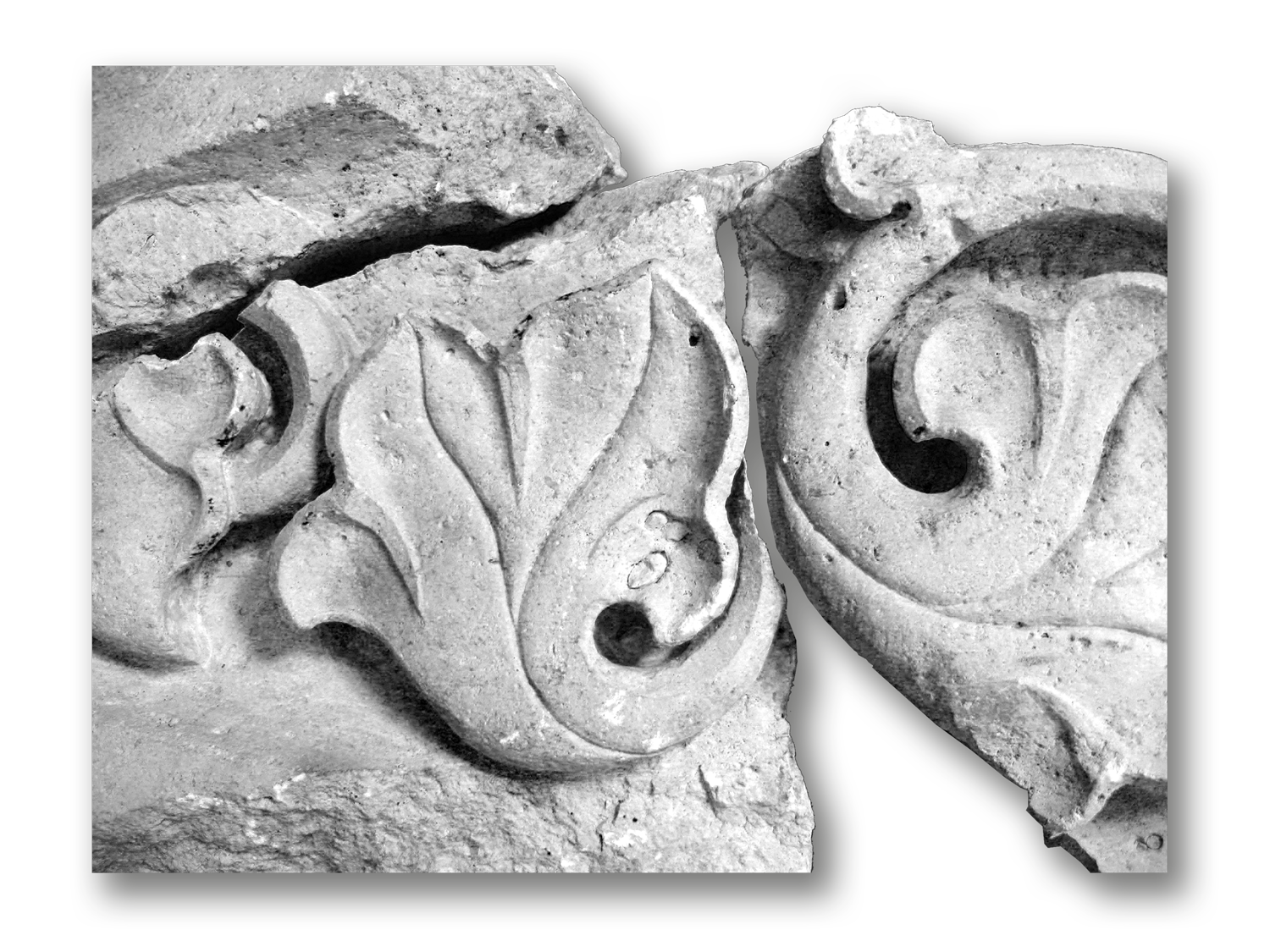 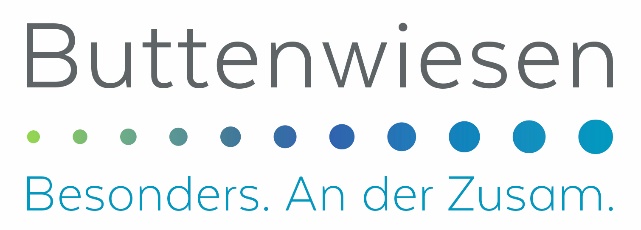 Jüdisches Erbe ButtenwiesenLernort für Vielfalt, Demokratie und Menschenwürde
 / gegen Antisemitismus
Antisemitismus-Workshop
Begründung der Schwerpunktsetzung: Kennenlernen des jüdischen Lebens in den Landgemeinden ist (nicht) gleichbedeutend mit Antisemitismusprävention

Herausforderung: Vermeidung der Reproduktion von Stereotypisierungen

Gegenmittel: explizite Thematisierung von Antisemitismus als Ideologie

Workshop 1: Bilderwelten
Ziel: Ins Gespräch kommen über Judentum und Antisemitismus
Für alle Gruppen durchführbar
Für Referierende eine Information über Kenntnisstand und Vorstellungen der Teilnehmer
[Speaker Notes: Wissen als Mittel gegen den Judenhass (Spaenle)

Aber dazu gehört auch die Bewusstmachung von und die Auseinandersetzung mit Antisemitismus
Möglich Falle: 
Reproduktion von Stereotypen – zunächst verallgemeinernde Fehlvorstellungen („die“ Juden sind gebildet – schlau - verschlagen) – Bestandteil antisemitischer Weltbilder – die Juden bereichern sich (auf Kosten der „Deutschen“), Verschwörung (Zuschreibung von Macht, die „Selbstverteidigung“ legitimiert) .

Beispiel: Gespräch am Dienstag (Gesprächskreise mit (sekundären) Zeitzeugen. Die Juden vs. die Deutschen – schwierige Terminologie „Christen“ möchte man die Nazis auch nicht nennen. Unbewusste Reproduktion des Reichsbürgergesetzes: arische Deutsche Staatsbürger, jüdische Reichsbürger minderen Rechts


Zuschreibung von Eigenschaften von einzelnen Personen auf die ganze Gruppe. 
Historische Distanz macht die Sache nicht einfacher: diverse historische Fakten werden von Antisemiten zur Konstruktion des Feind- und Hassbilds genutzt, 
„Reiche Juden“ – Donauwörther Straße; „Güterzertrümmerer“ im Ries – Agrarkrise der 20er Jahr, auch – scheinbar - positive Gruppeneigenschaften (Fairness jüdischer Viehhändler, jüdischer Hausierhändler) können zur Stereotypisierung beitragen (die juden erschleichen sich das Vertrauen „der Deutschen“]
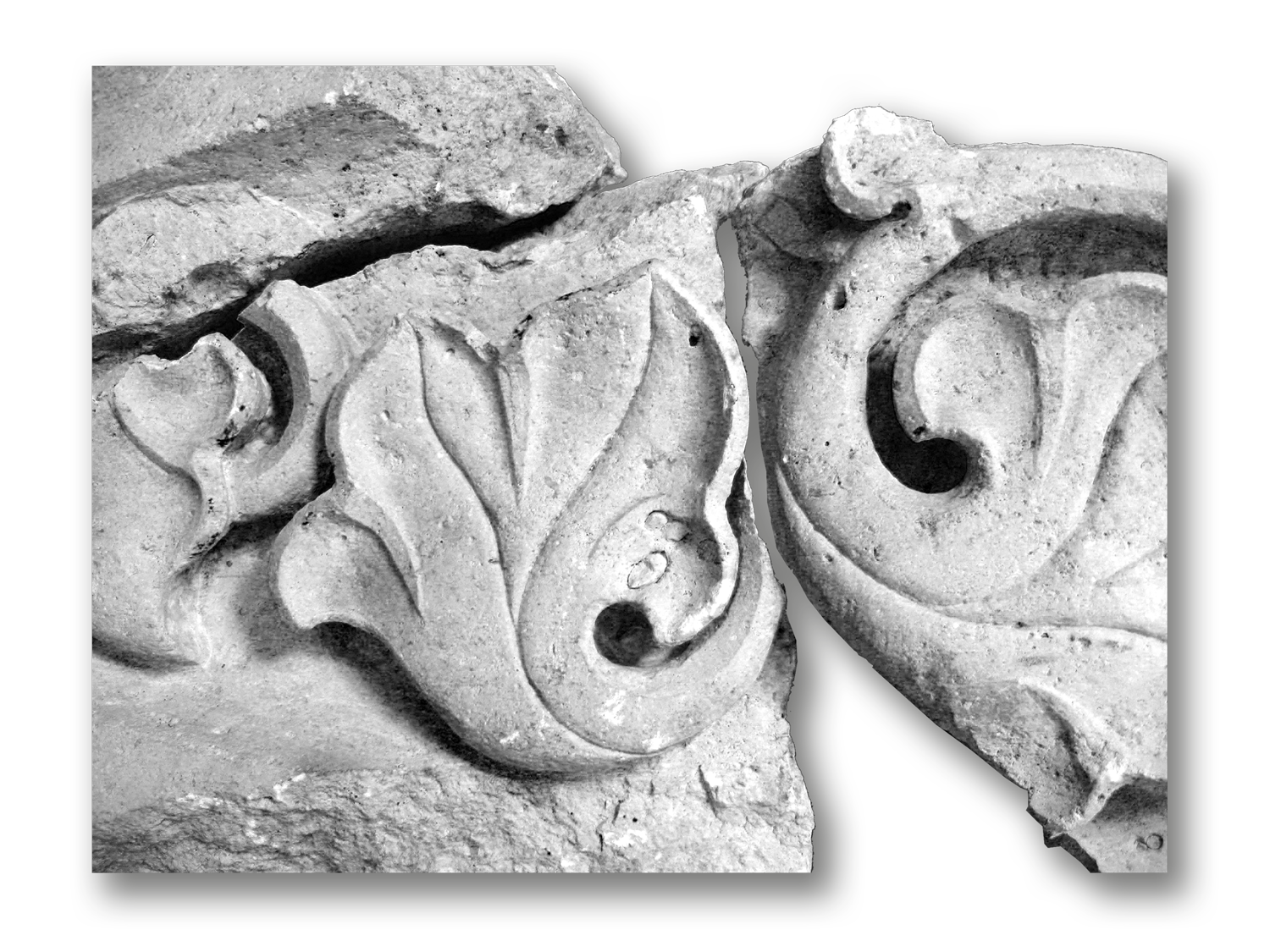 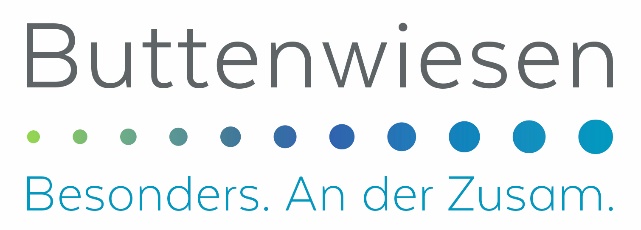 Jüdisches Erbe ButtenwiesenLernort für Vielfalt, Demokratie und Menschenwürde
 / gegen Antisemitismus
Antisemitismus-Workshop
Workshop 2 – Antisemitismus-Skala

Eignung für Jugendliche und Erwachsene

Voraussetzung /Vorwissen: Näherungsweise Bekanntheit des Begriffs Antisemitismus
     Ggf. IHRA – Definition

Rückbezug der Statements auf die Antisemitismusdefintion

„Mitte Studie“:  Verbreitung von latentem und manifestem Antisemitismus
[Speaker Notes: Altersgerechte Besprechung: Zuschreibung von Merkmalen, die in Hass und Feindschaft gegen Juden mündet

Anne-Frank-Zentrum: Hinweis Broschüre
Antisemitismus-Definition: Welche Aspekte für welche (Alters-)gruppe besonders wichtig?]